Qualitative Data Visualization of Lived Experience
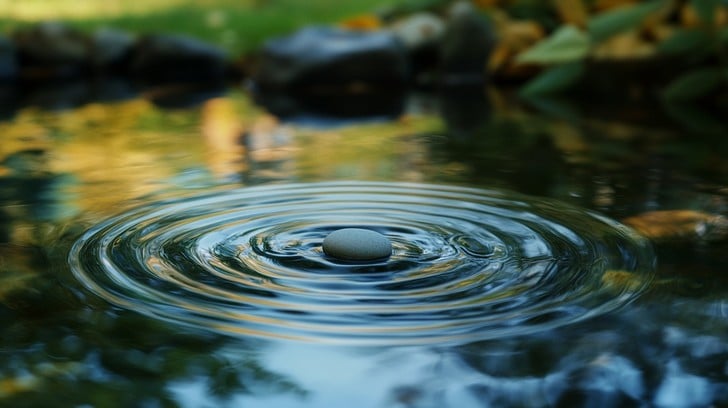 Sami
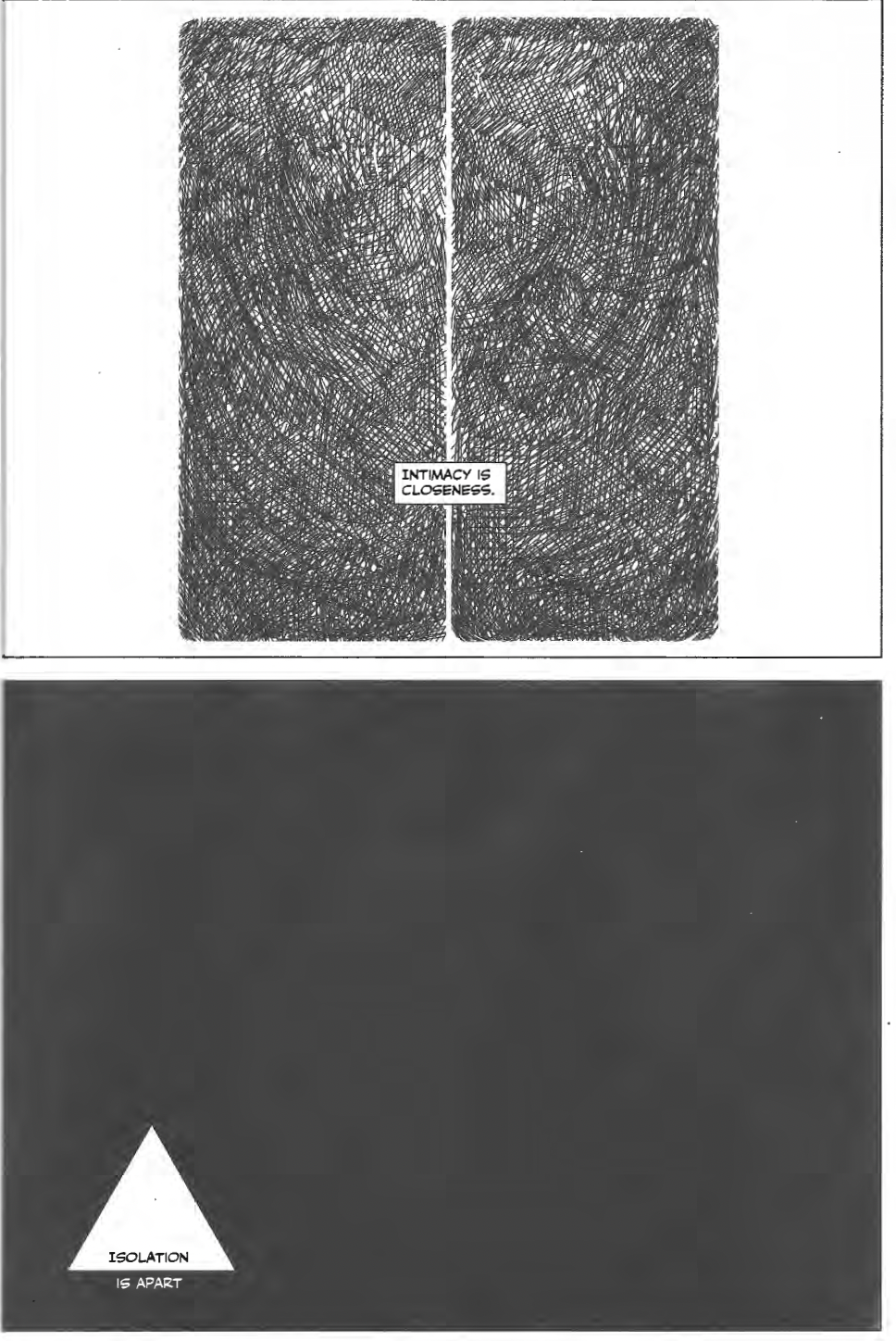 Order
1. Context

2. Mainstream

3. Peripheral

4. Conclusion
Sousanis 2015
1. Context
Data distinctions
Quantitative:
“… the kind of data that is in the form of discrete units that can be counted, categorized or analysed via mathematical means.”

E.g., 
Frequency counts
Survey scale data
Demographic data
Sensor data
Qualitative: 
“… typically descriptive and can be read or analysed via interpretation.”
E.g., 
Text
Sound
Image
Video, etc.
Davila & Hall 2022
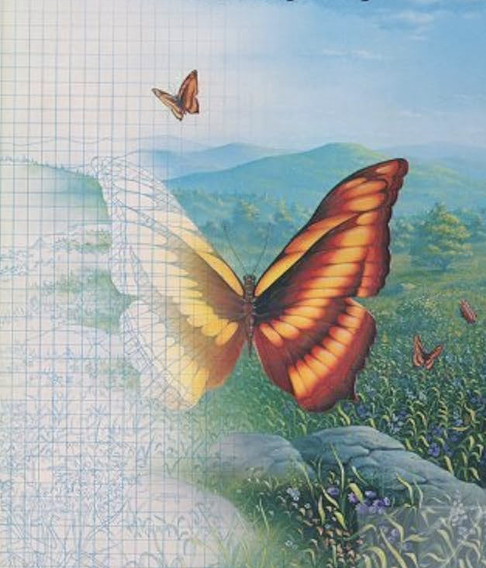 Mixed-methods integration
Integrating qualitative and quantitative data into a unified study

at different research stages:
Collection
Analysis
Visualization
Discussion*
Tashakkori & Creswell, 2007; Bartholomew et al., 2018
Bateson 1979
Qualitative stance
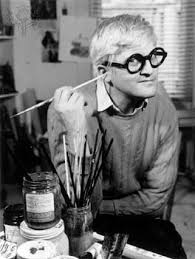 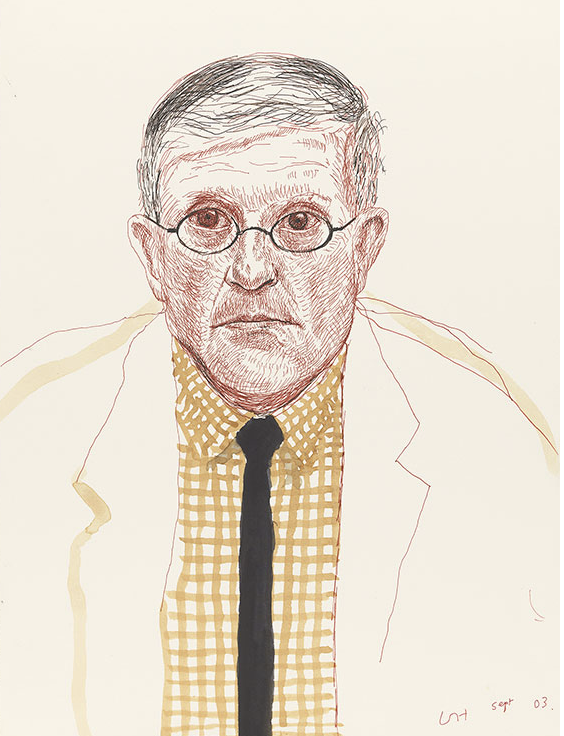 Metaphor: portraiture (Dixson, 2005)

Qualitative descriptive – Interpretive description

Active reflexivity
Sandelowski, 2000; Marecek, 2003
2. Mainstream
Commonplace
Collection 
Surveys
Ecological momentary assessment
Diary 
Group methods
Filming
Interview
Analysis

Thematic analysis

Results write-up

Narrative discussion

Visual displays (Verdinelli & Scagnoli, 2013)
Audio, Video, Text
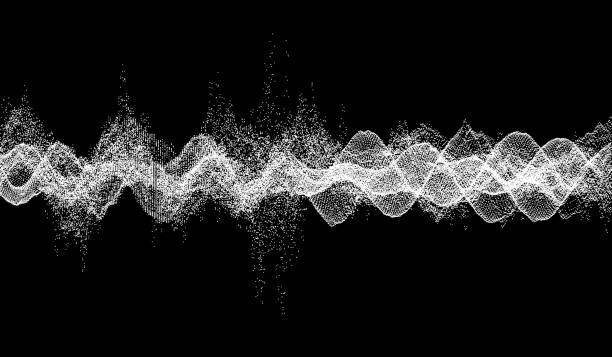 Processing
Text
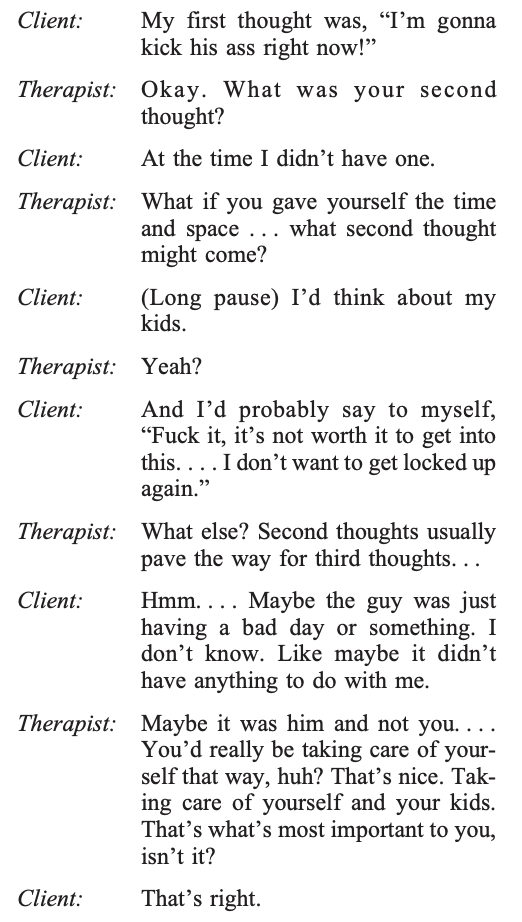 Typical transcript
Roffman 2004
Visualizing results and analysis
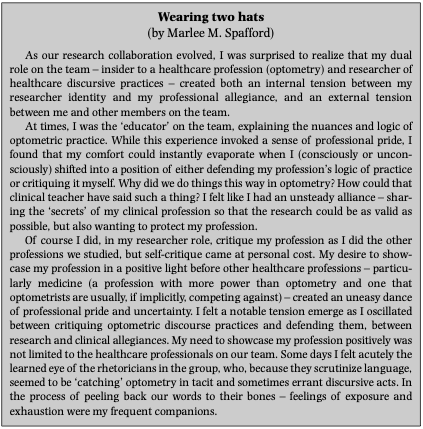 Boxed display
Lingard 2007
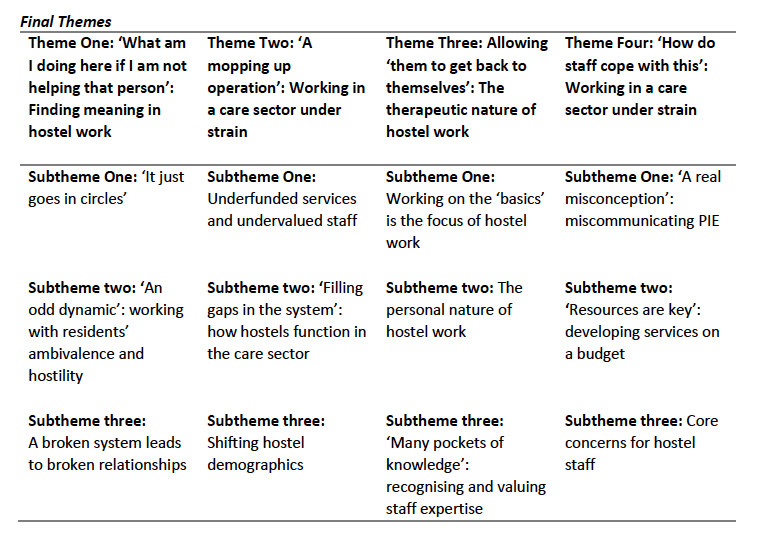 Matrix or table
Aspinall 2023
Taxonomy
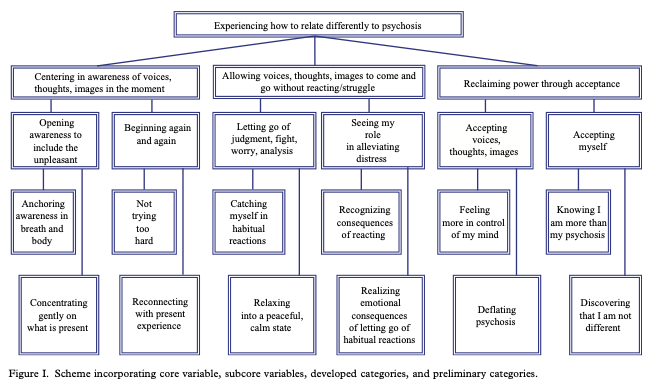 Abba et al., 2008
Taxonomy
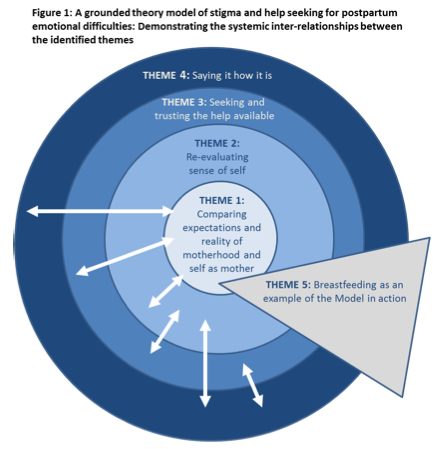 Smallwood 2017
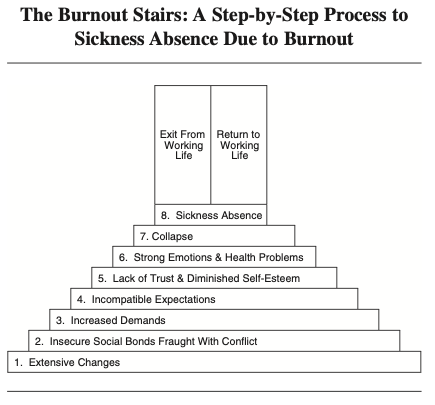 Ladder or step-by-step process
Eriksson et al.,
 2008
Flowchart
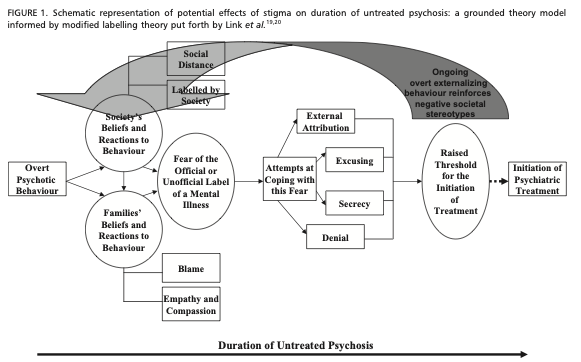 Franz et al., 2010
Network
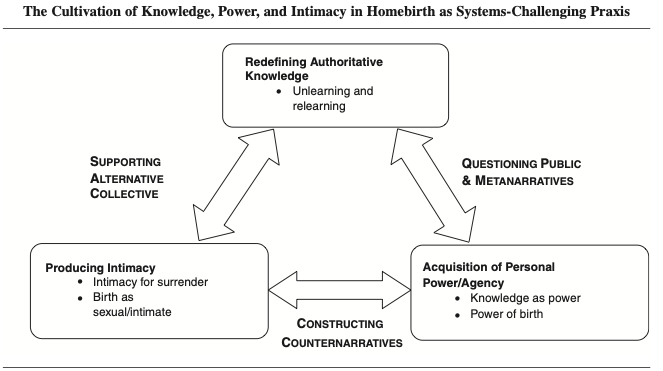 Cheyney 2008
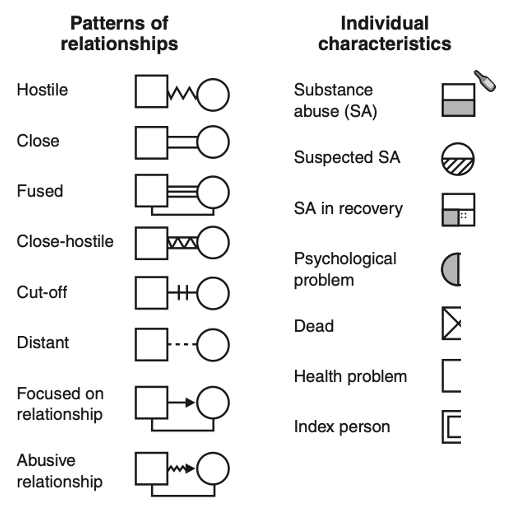 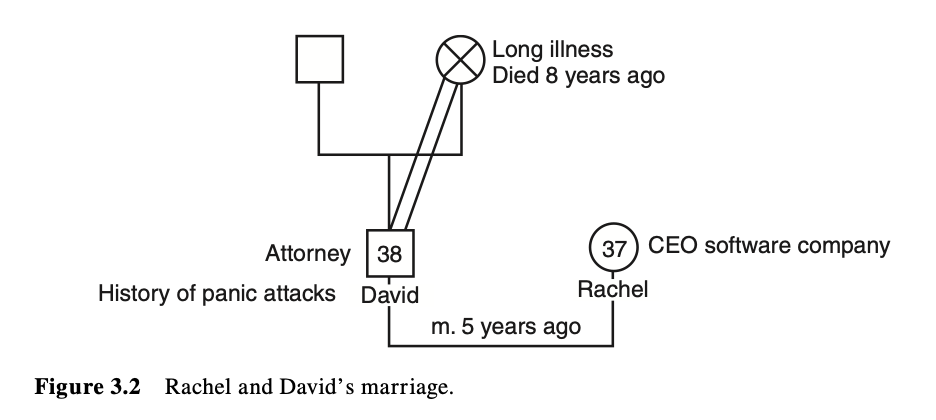 Shellenberger 2006
Venn diagram
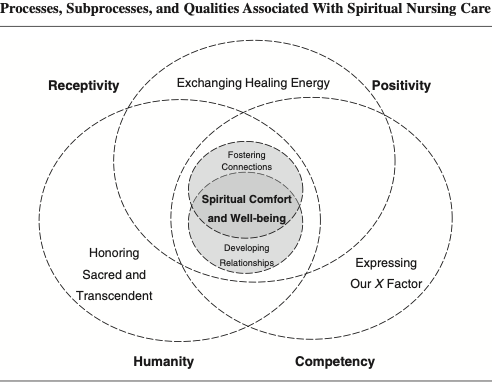 Carr 2008
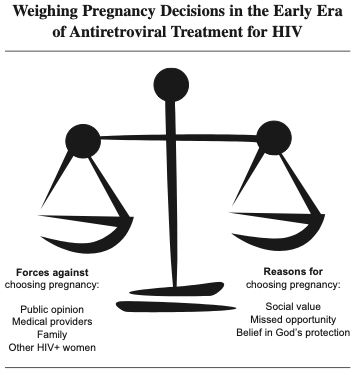 Metaphorical visual display
Barnes & Murphy 2009
Metaphorical visual display
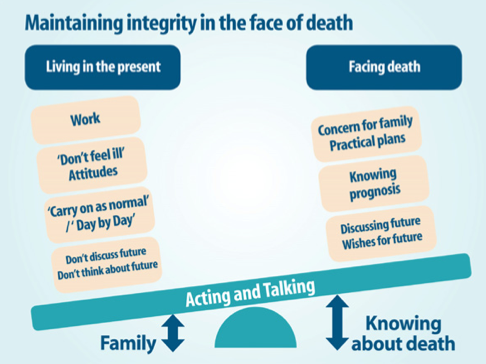 Horne et al. 2012
Metaphorical visual display
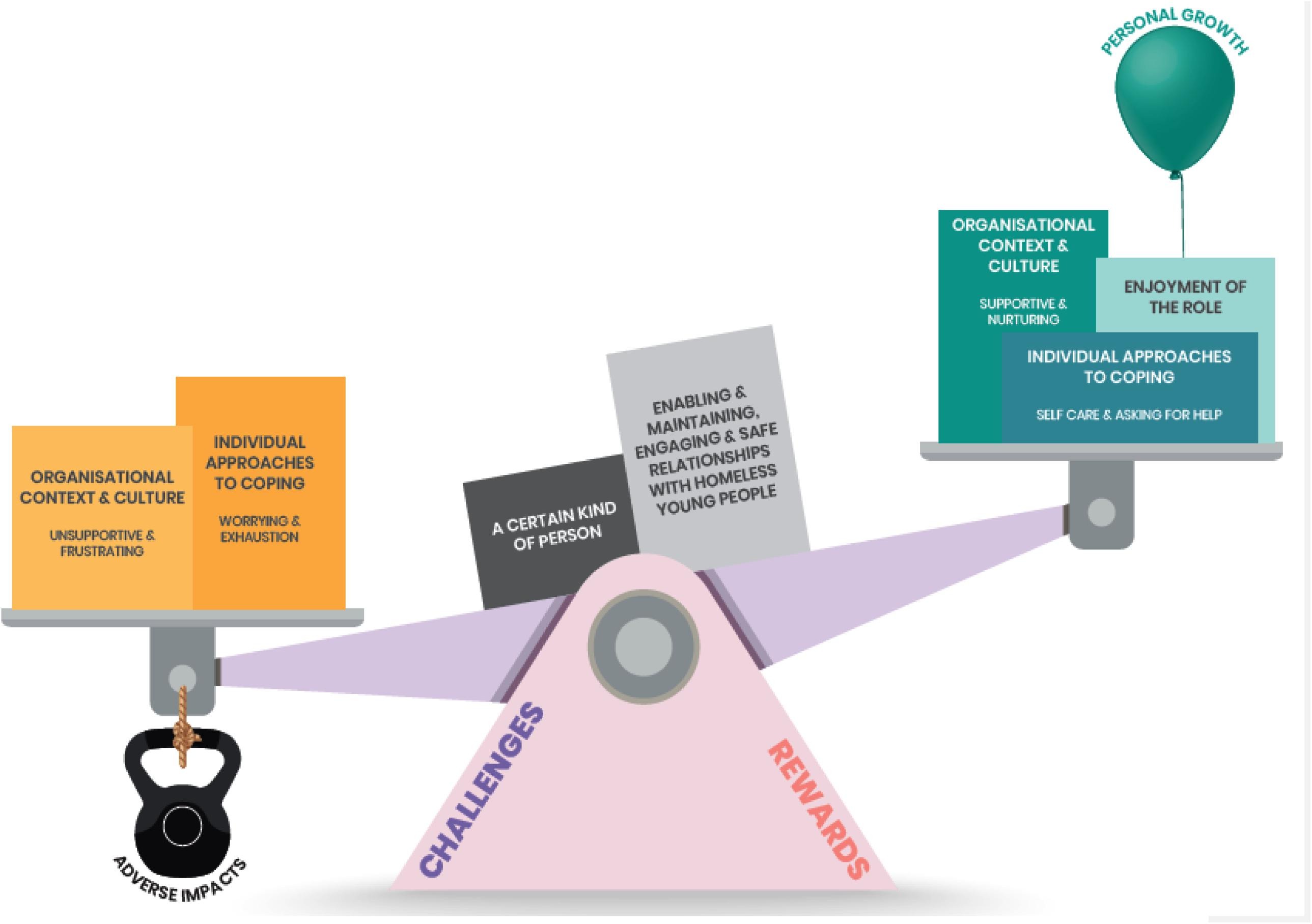 Peters et al., 2021
3. Peripheral
Broadening transcription
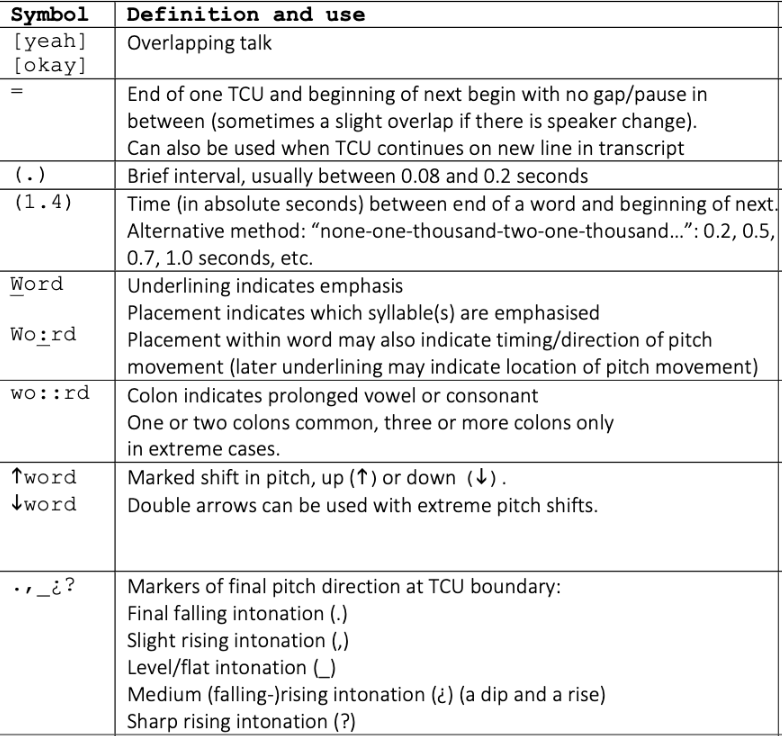 Jeffersonian transcript
https://universitytranscriptions.co.uk/jefferson-transcription-system-a-guide-to-the-symbols/
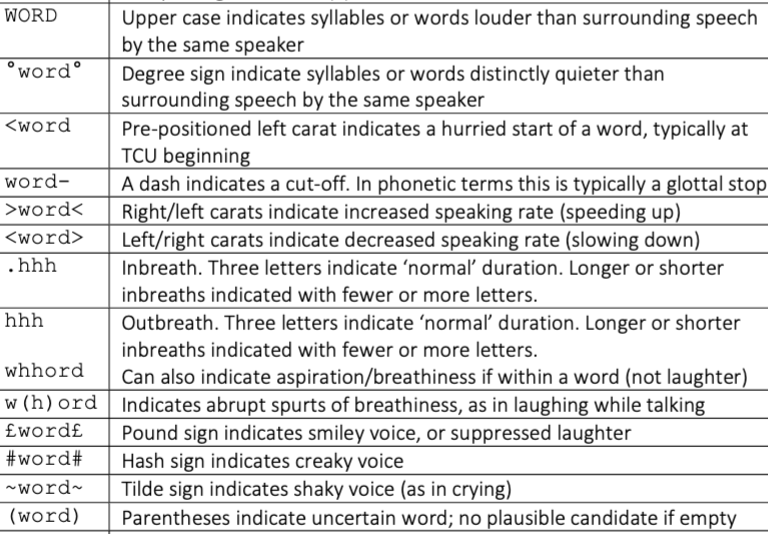 Jeffersonian 
Transcript
https://universitytranscriptions.co.uk/jefferson-transcription-system-a-guide-to-the-symbols/
Jeffersonian transcript
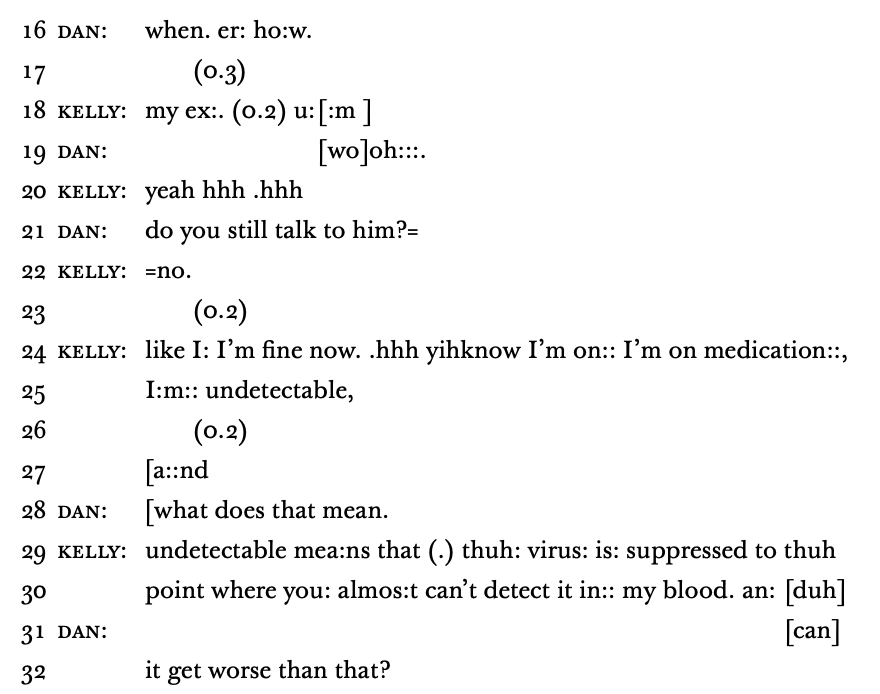 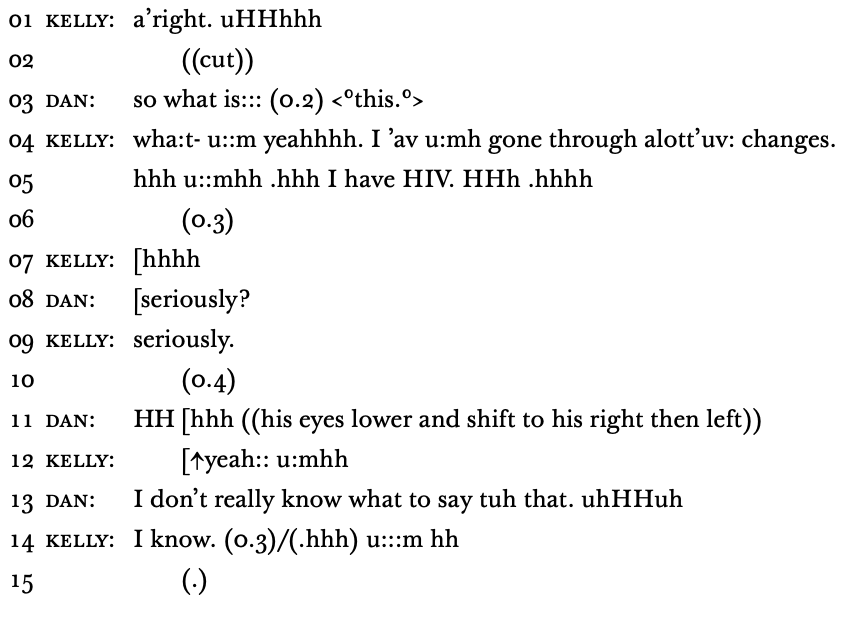 Aguinaldo 2019
Broadening data collection and analysis
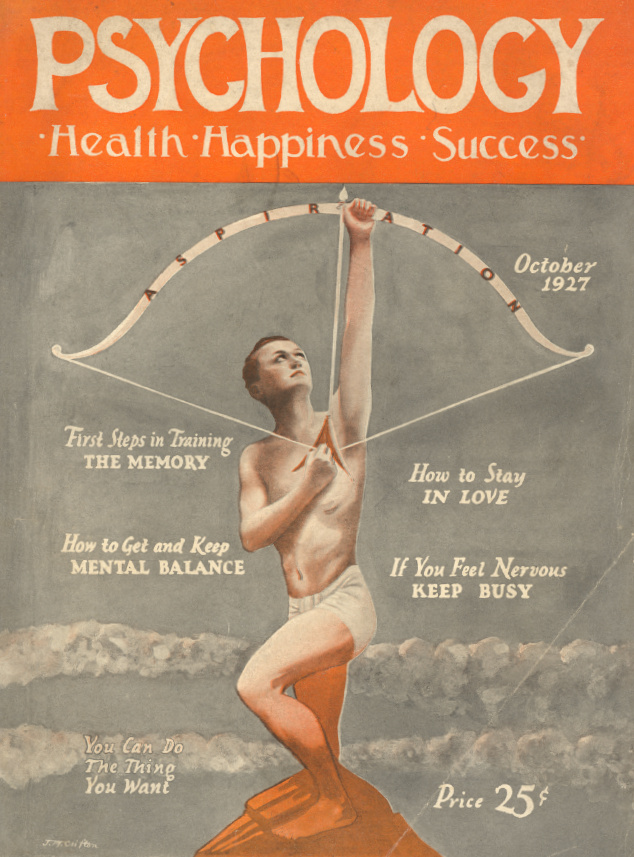 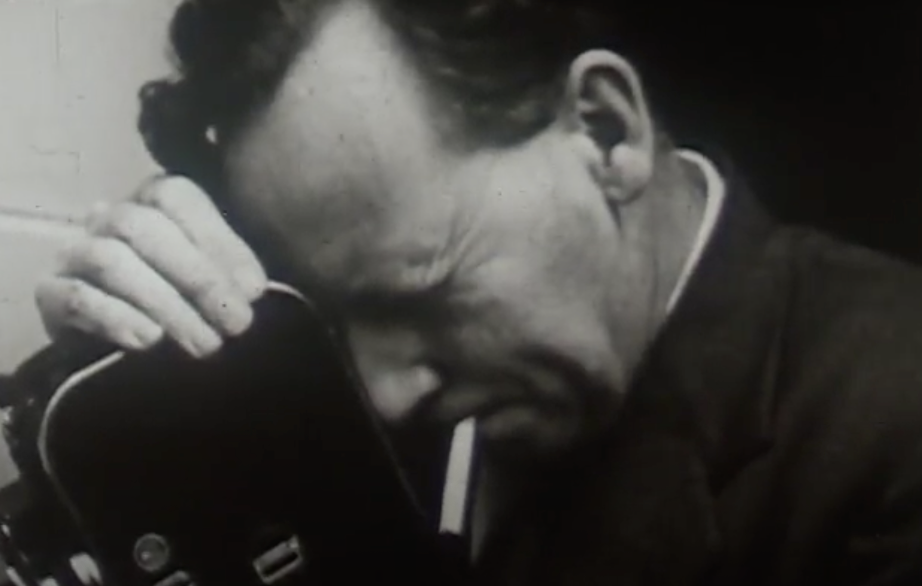 Historical & archival work
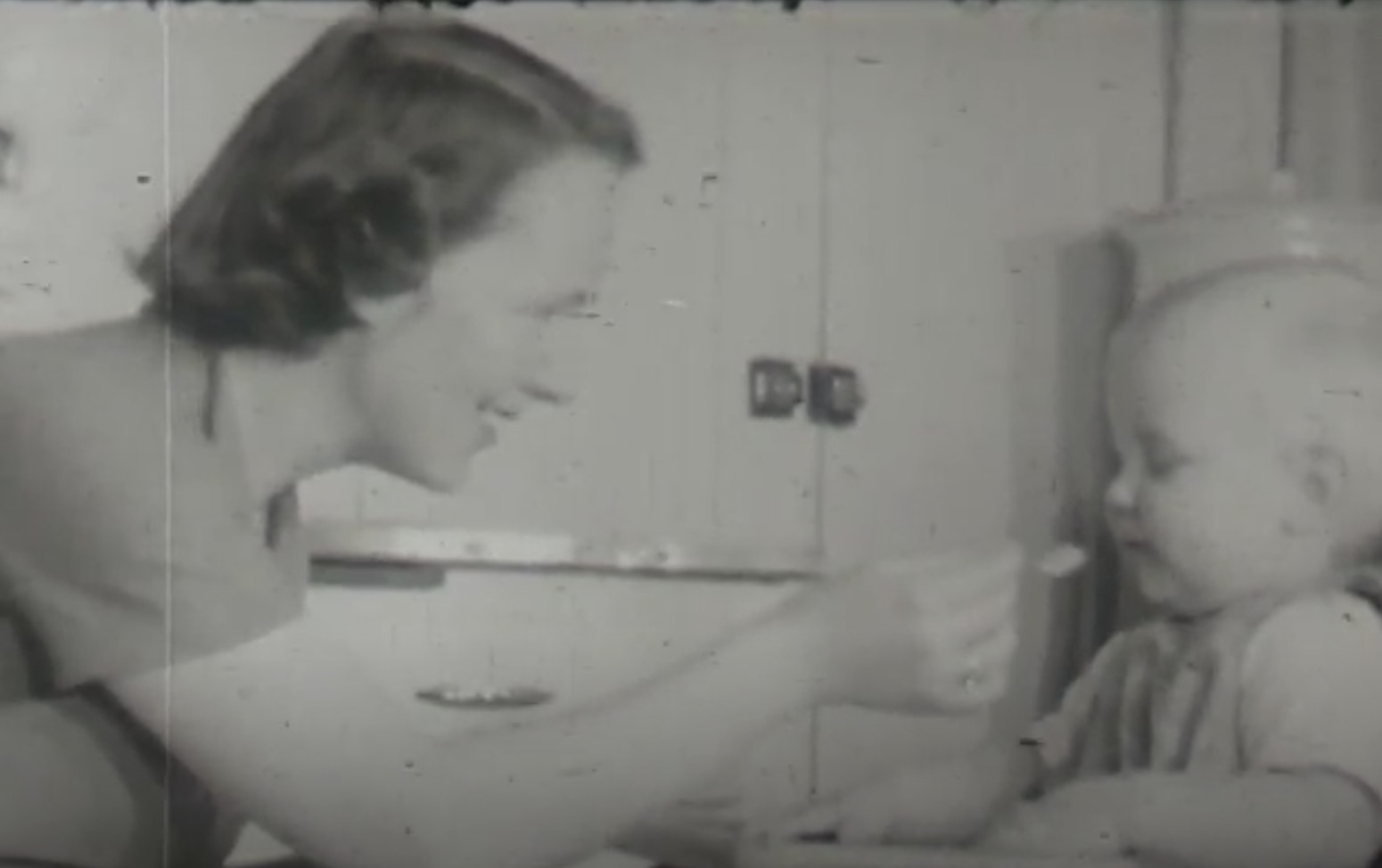 https://archive.org/details/0904_Communication_and_Interaction_in_Three_Families_01_00_07_25
https://centerhistorypsychology.wordpress.com/2023/07/19/america-is-suffering-from-an-outbreak-of-psychology/
Fieldwork

E.g., participant-observer in community, ethnographic field notes, journals, diaries
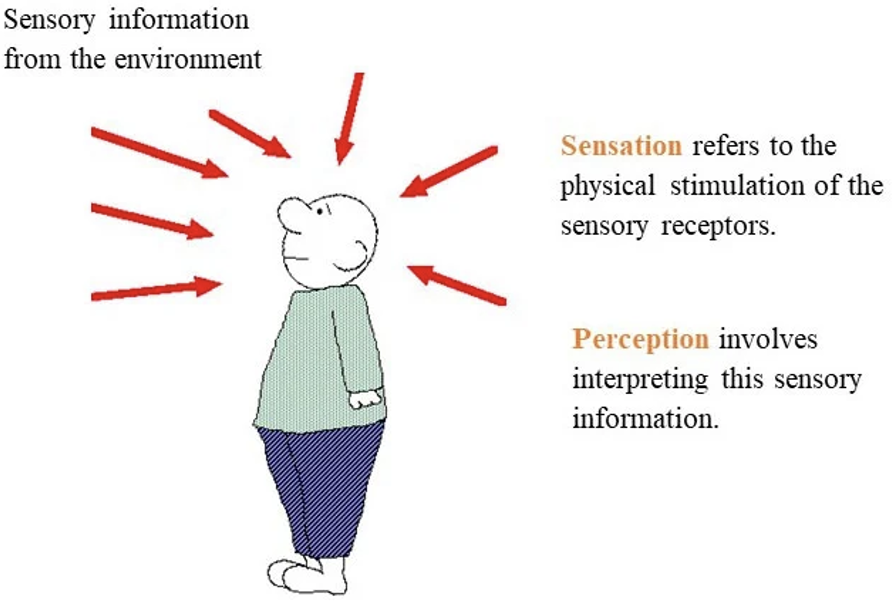 https://www.simplypsychology.org/perception-theories.html
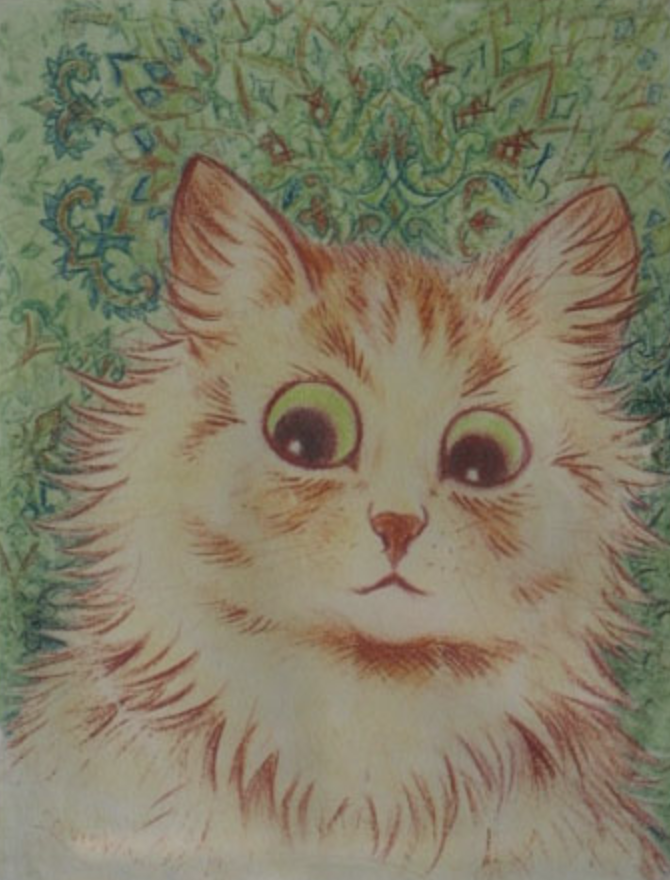 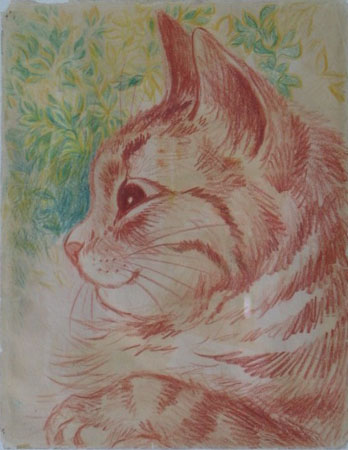 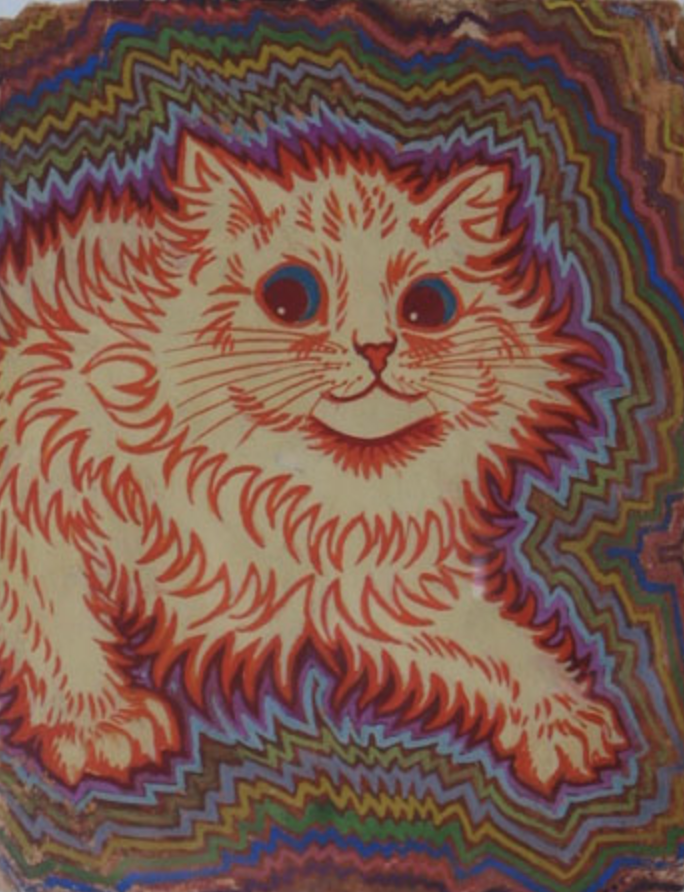 Arts-based 
research
Examples:
Poetry
Drawing / painting
Music-making
Dance
Filmmaking
Theatre
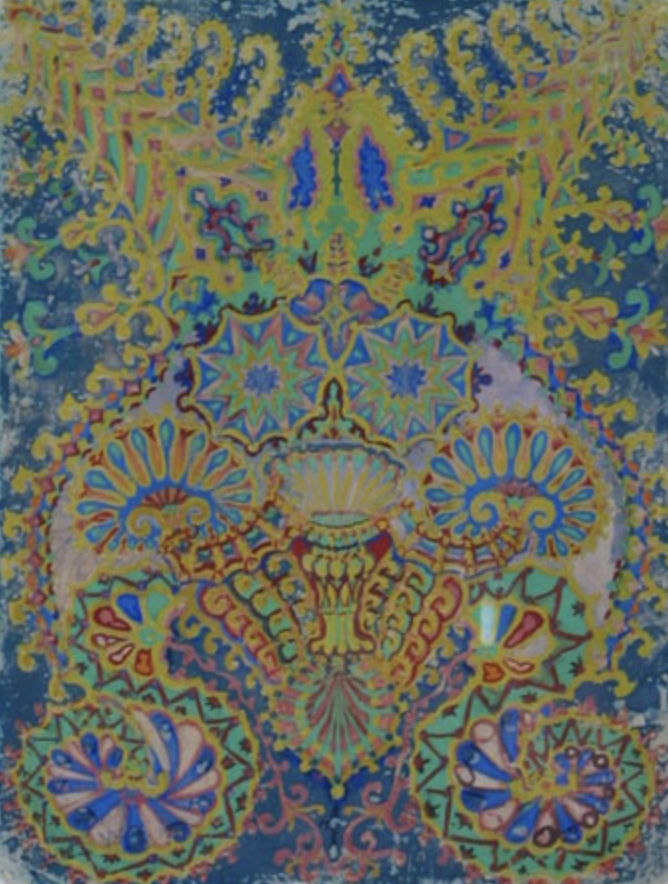 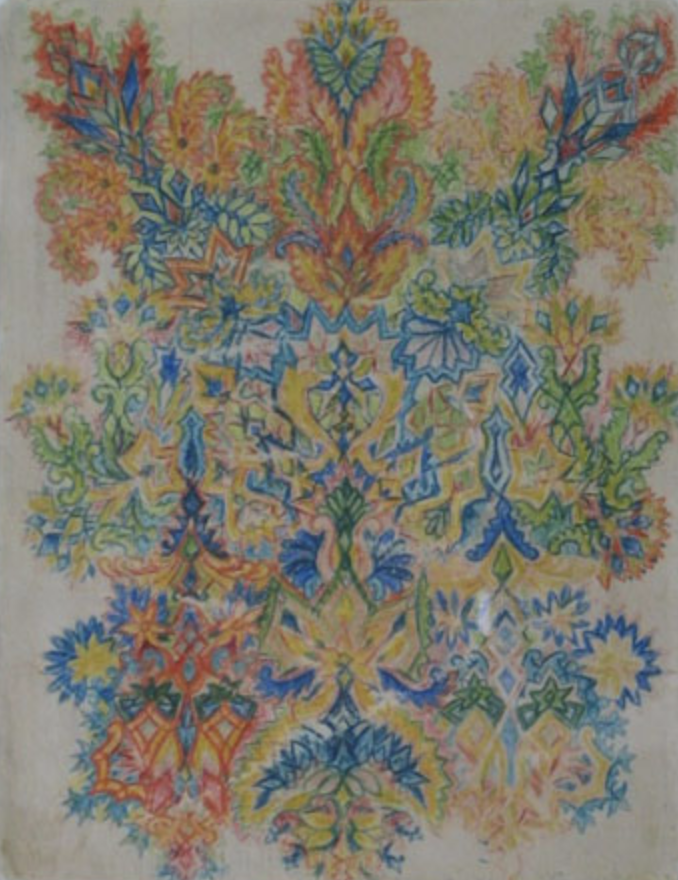 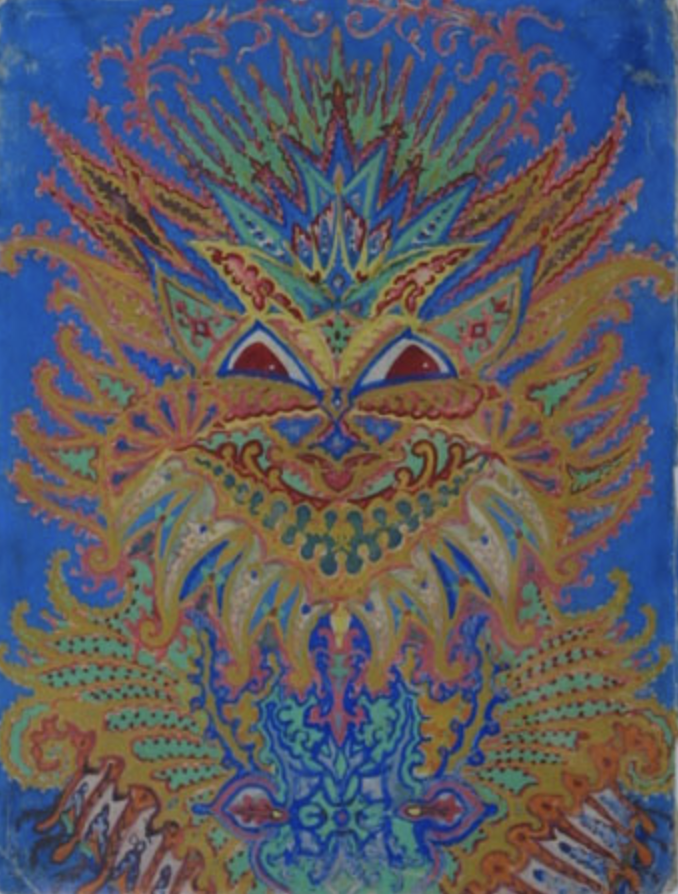 https://www.wikiart.org/en/louis-wain
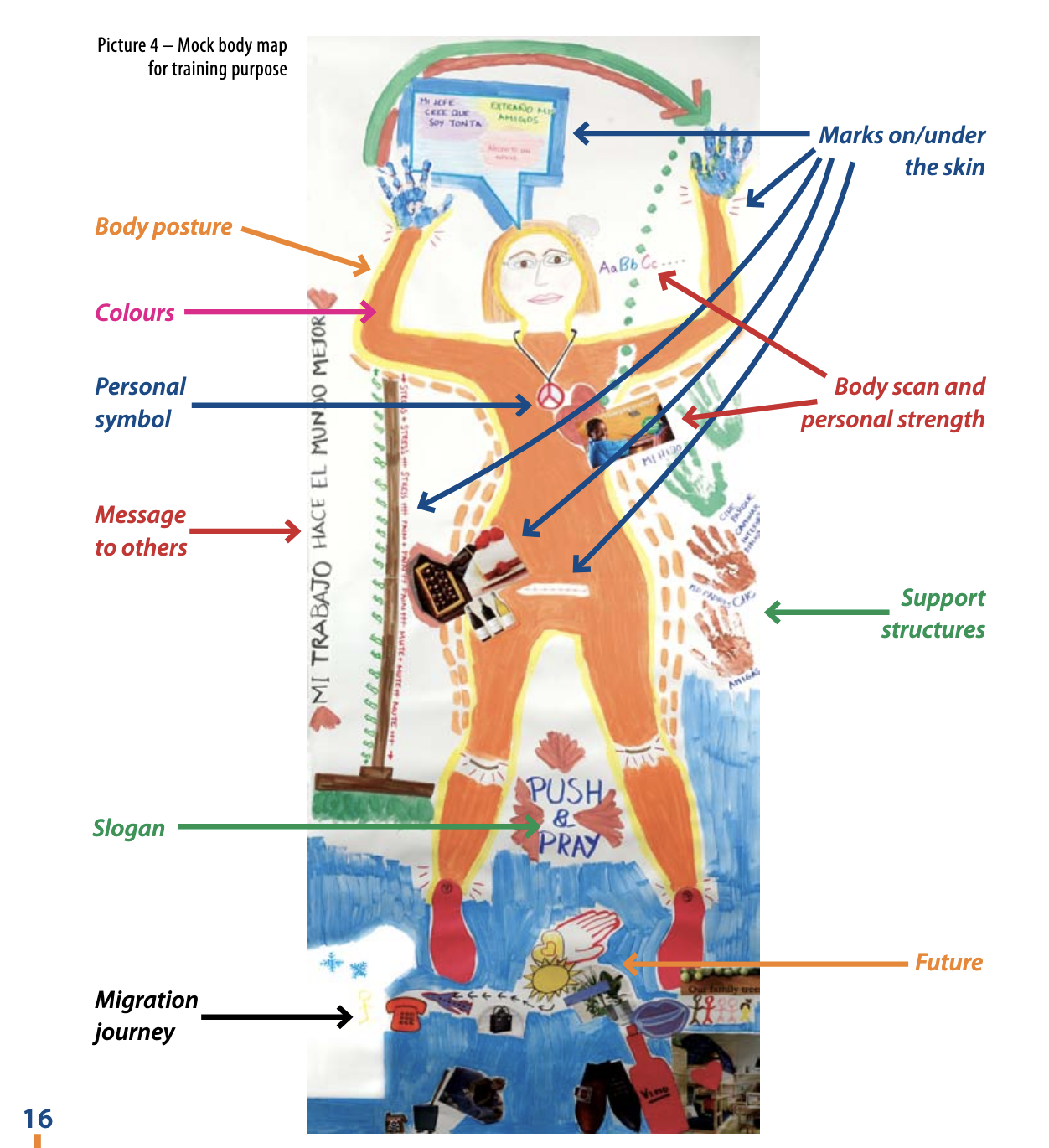 Body mapping
1. Interview

2. Body mapping session facilitated by exercises
https://www.migrationhealth.ca/sites/default/files/Body-map_storytelling_as_reseach_LQ.pdf
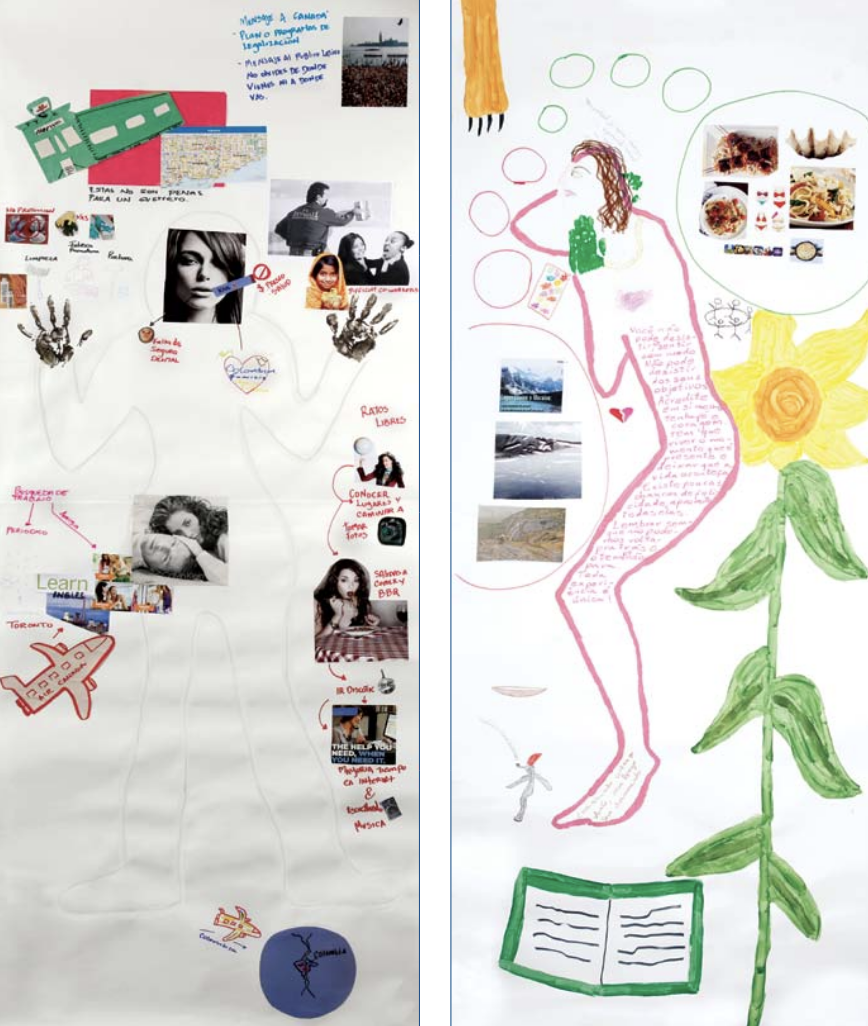 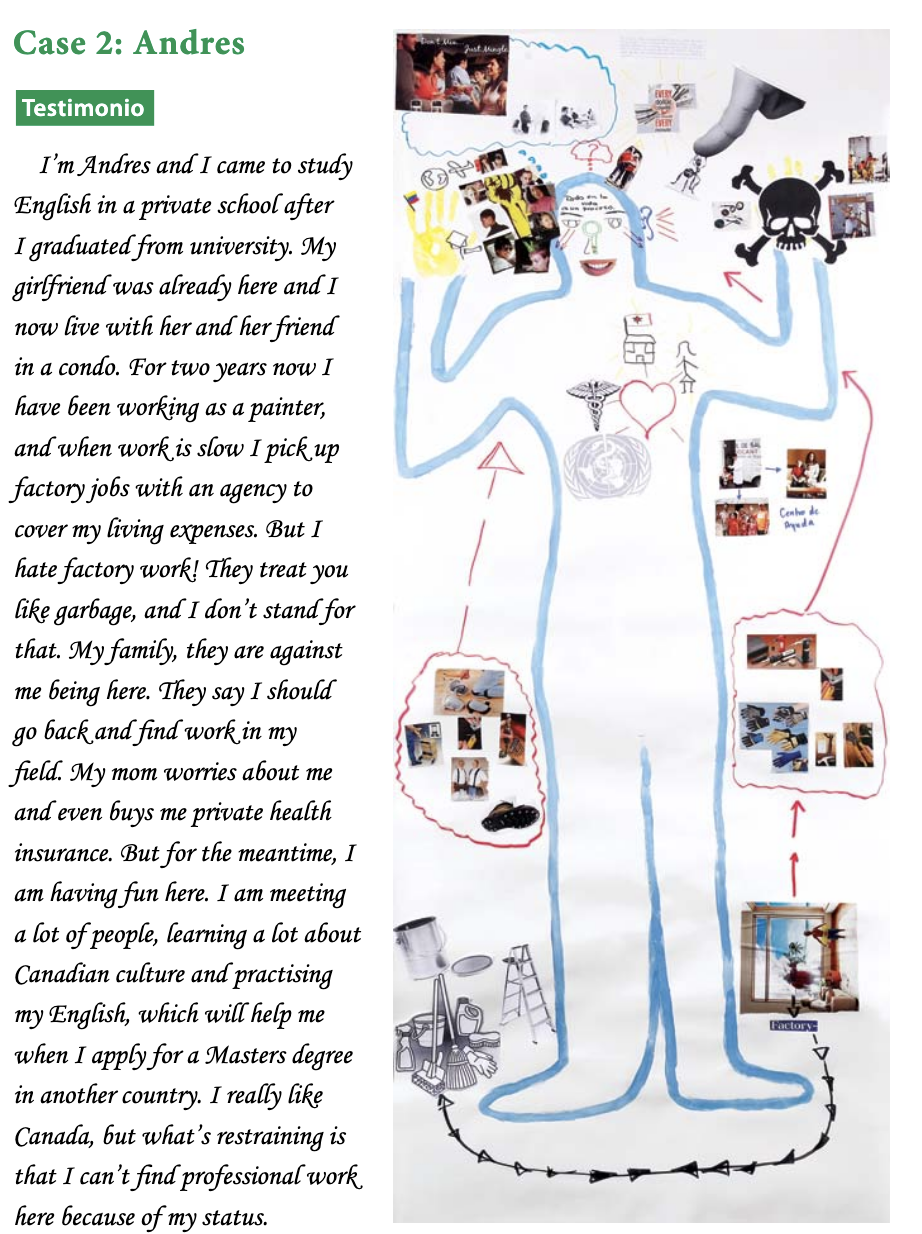 https://www.migrationhealth.ca/sites/default/files/Body-map_storytelling_as_reseach_LQ.pdf
Photovoice
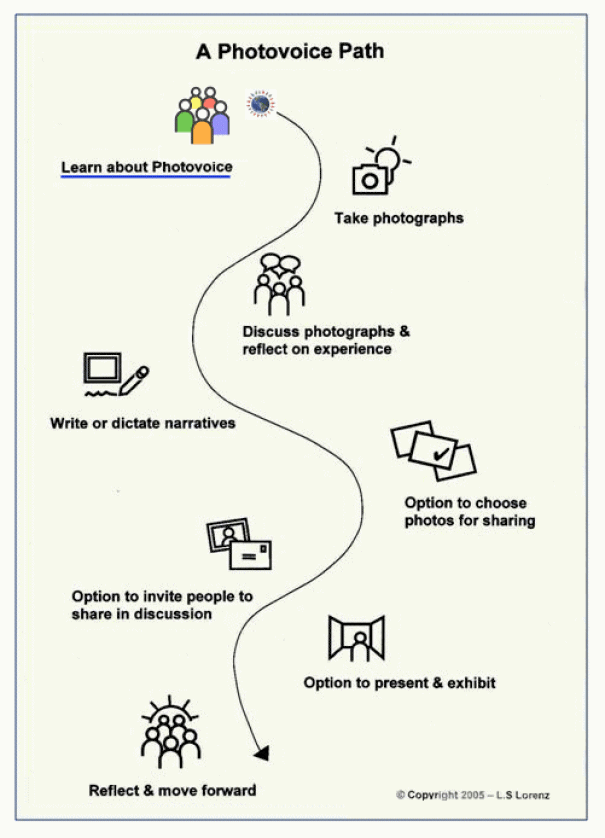 Sutton-Brown 2014
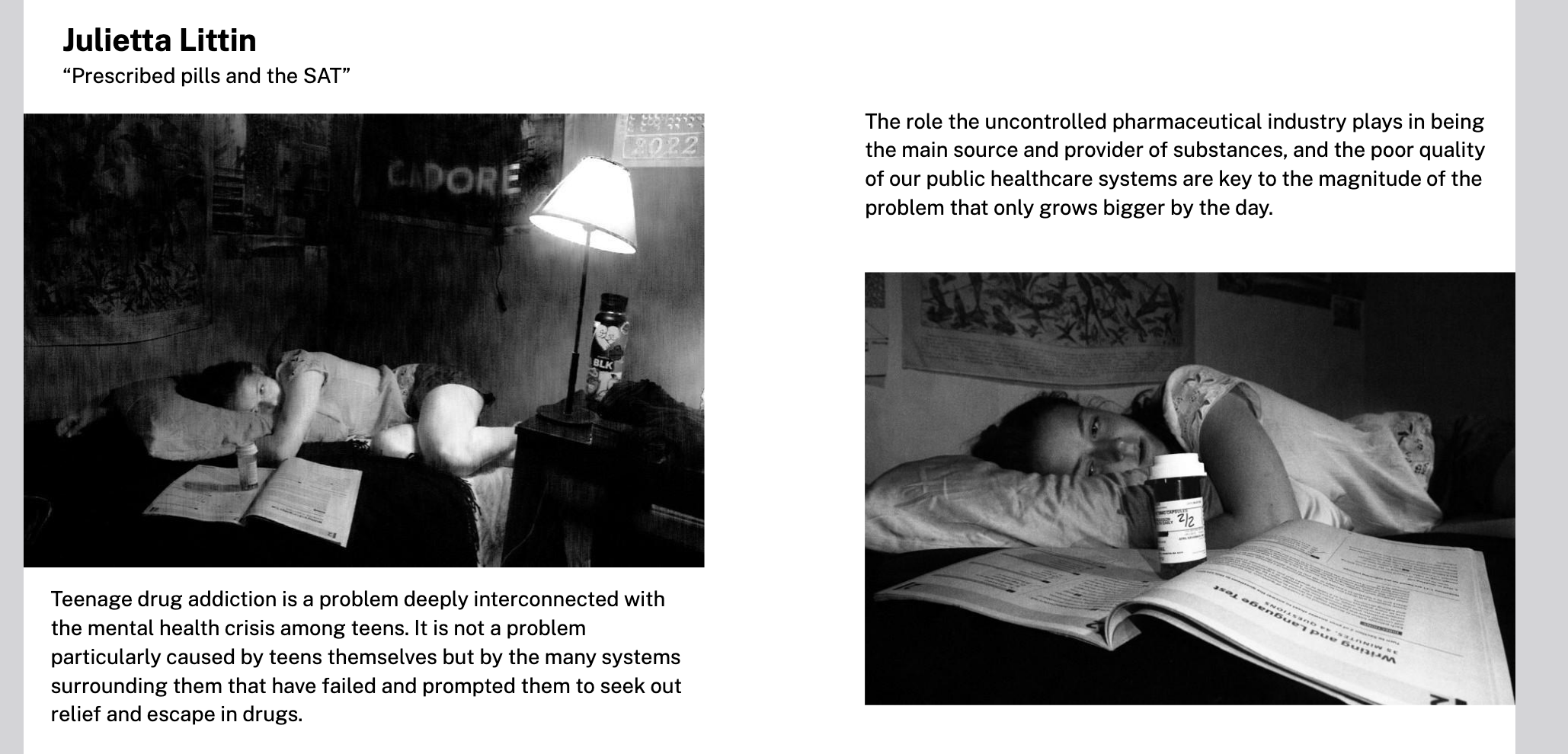 https://www.cambridgepublichealth.org/wp-content/uploads/2023/06/PhotoVoice-Digital-Presentation.pptx.pdf
Through her eyes: Photovoice as a research method for women with mental health challenges living in supportive housing
Esposito 2023
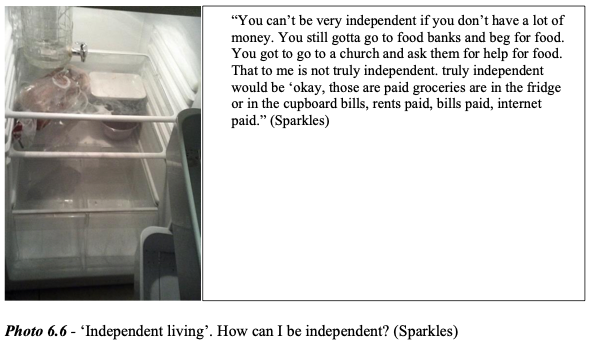 Esposito 2023
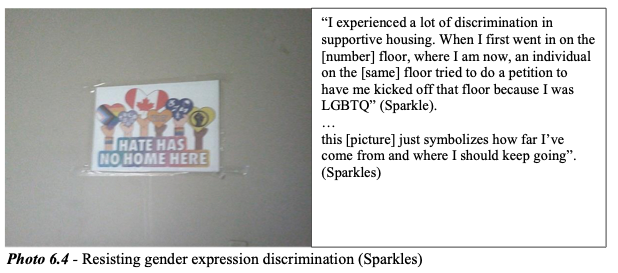 Esposito 2023
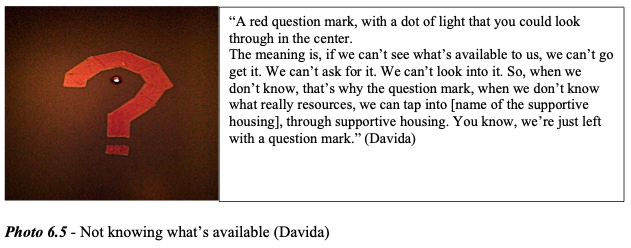 Esposito 2023
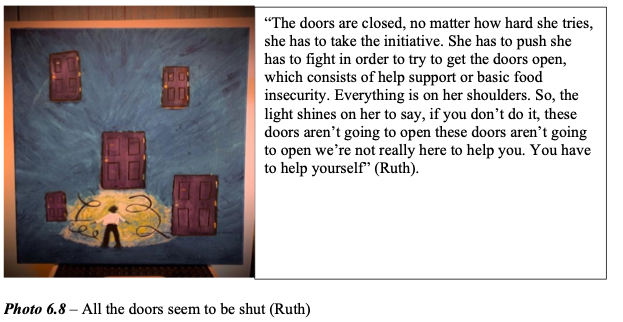 Esposito 2023
Interviewing linked to drawing
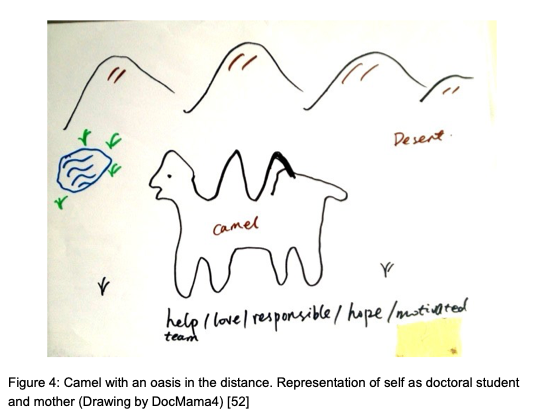 CohenMiller 2018
Dance
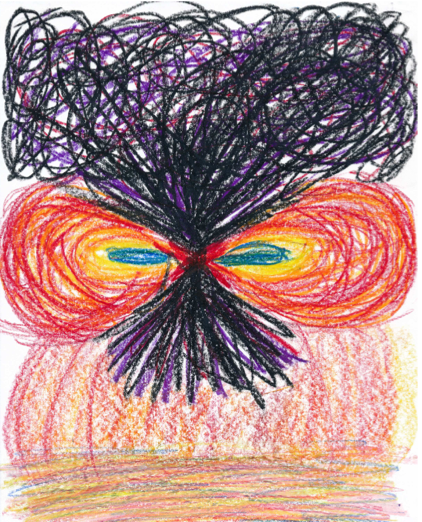 “Phenomenology of artistic practice”

“… aims at an exploration of the lived experience of performative movement.”

Participants asked to:
Express through performative movement their experiences of why dance is important for them
Express this experience of dance in a poem and a picture
Interview
Krantz 2014, 2016
Arts-based phenomenology (Gupta, 2024a)
Painting (e.g., Gupta, 2024b)

Collect participant’s written descriptions of reclaiming erotic power

Hermeneutic data interpretation

Express the thematic findings for each pt as symbolic imagery via folk paintings

Showcase to public online and via in-person art exhibitions
https://desieros.com
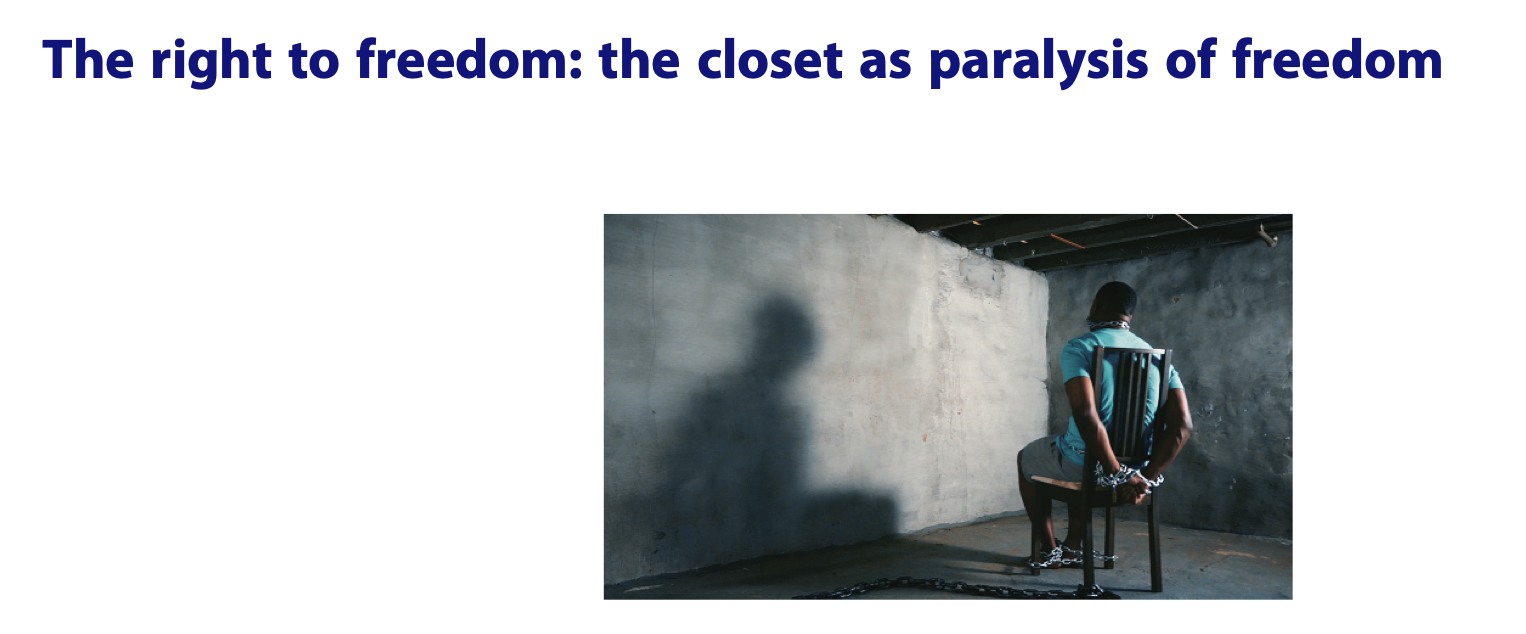 Arts-based phenomenology: cinematic
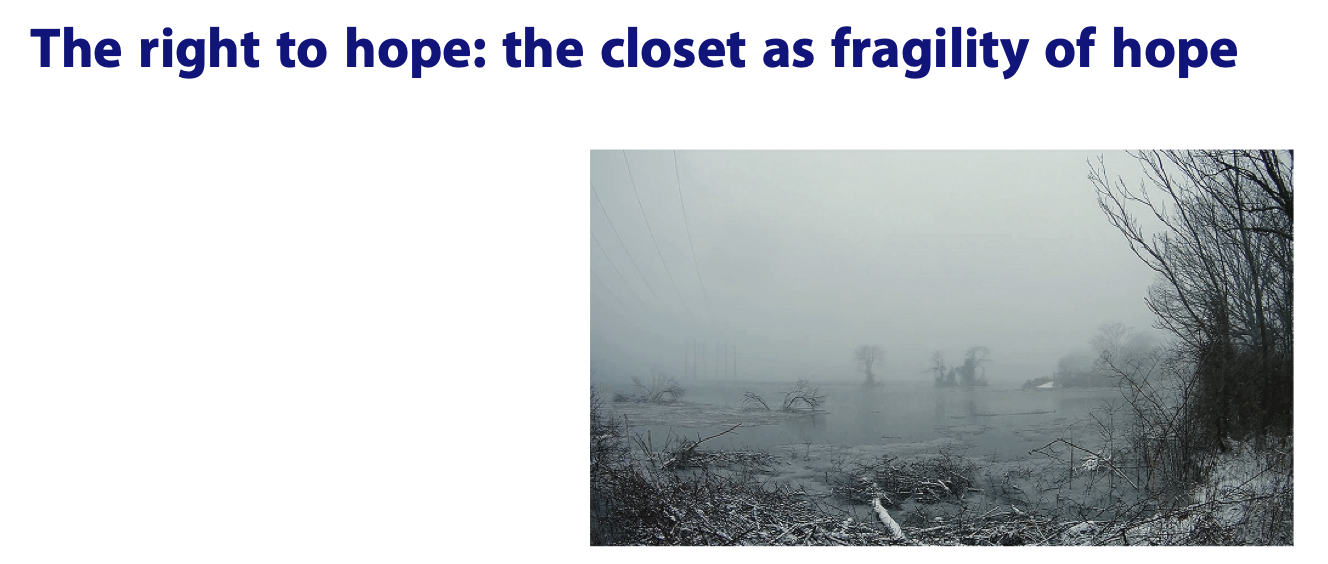 Select a sociocultural phenomenon for consciousness-raising

Collect participants’ anecdotes of lived experience

Code and thematize the data

Translate data into cinematic language

Produce the film
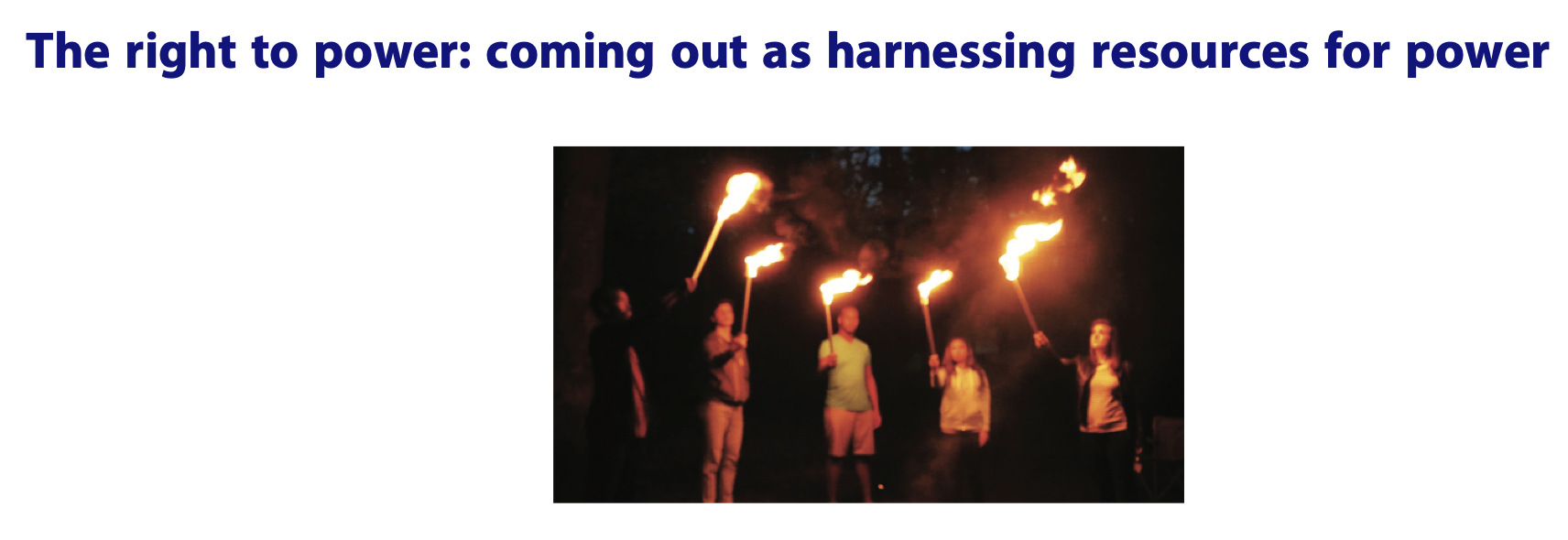 Gupta 2019, 2020
Theatre
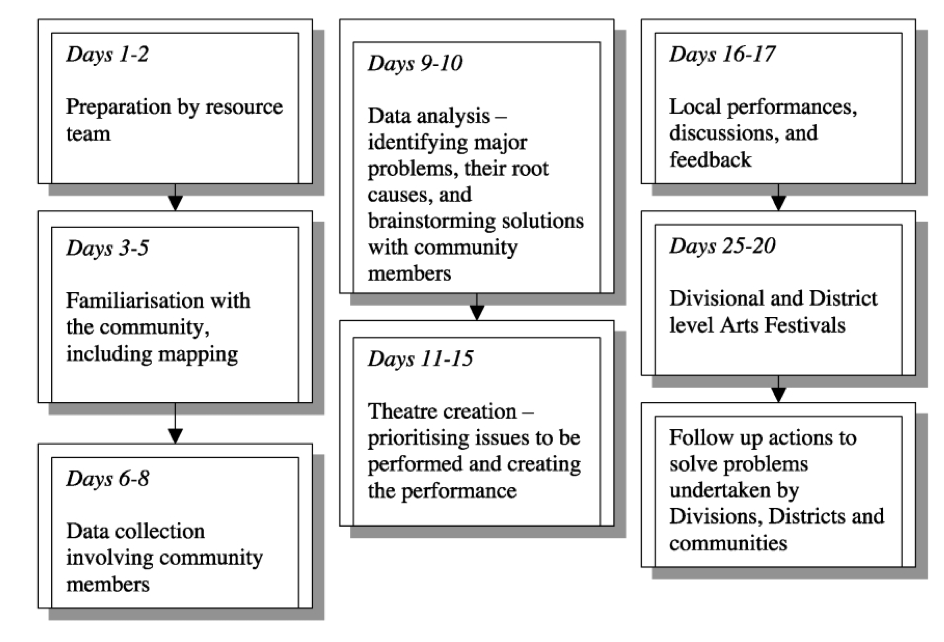 Bagamoyo College of Arts et al. 2002
4. Conclusion
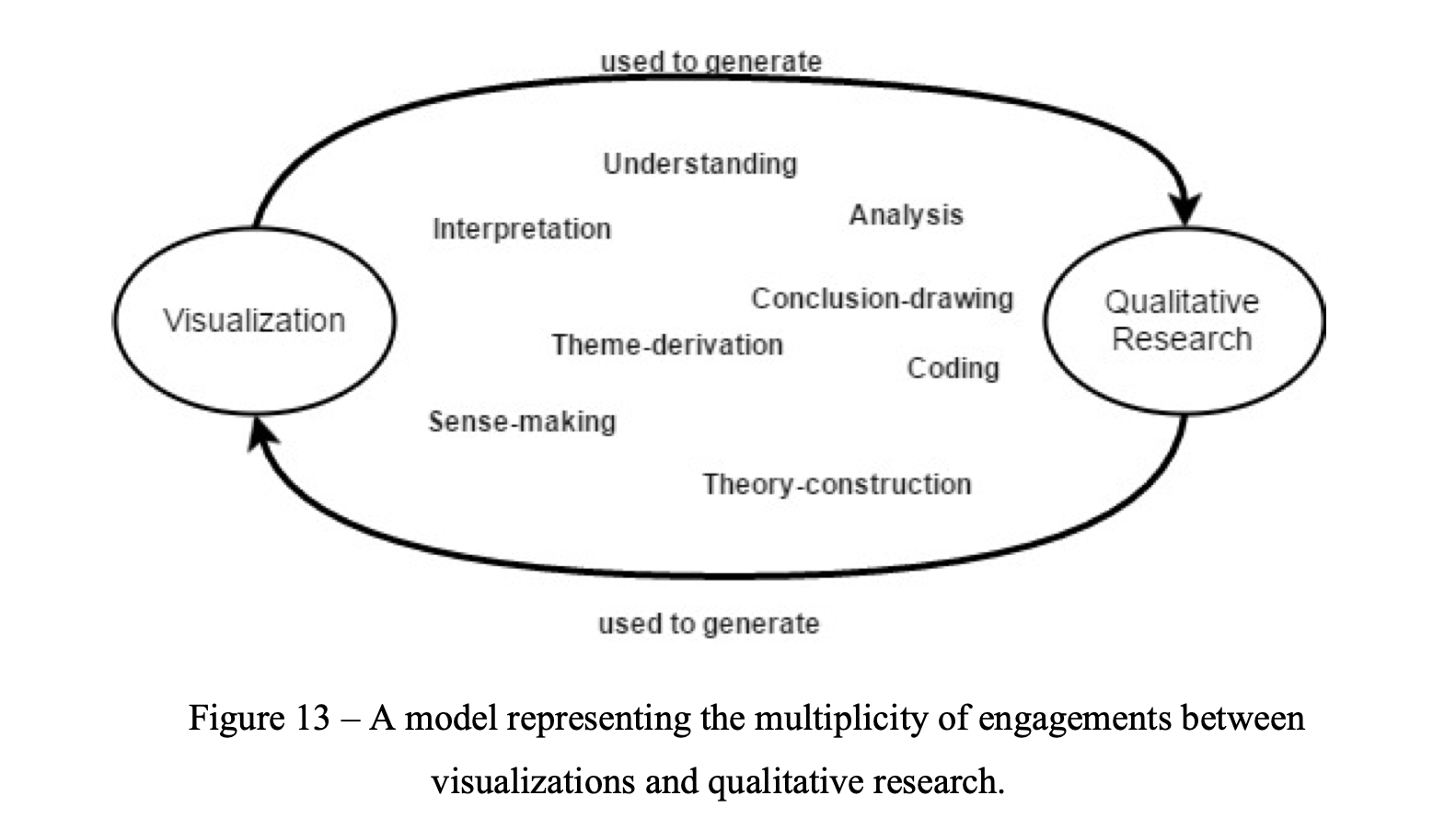 AlSughayer 2017
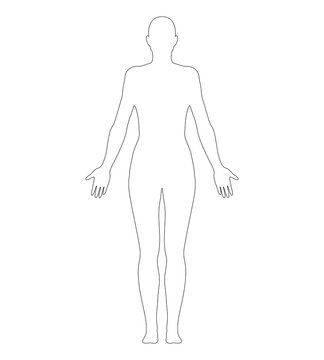 Dialogue
Consider various visual methodologies to approach a phenomenon

De-centering scriptocentrism

No observer-independent visualizations
Interpretation
Imagination
The words we say are part of the moving body
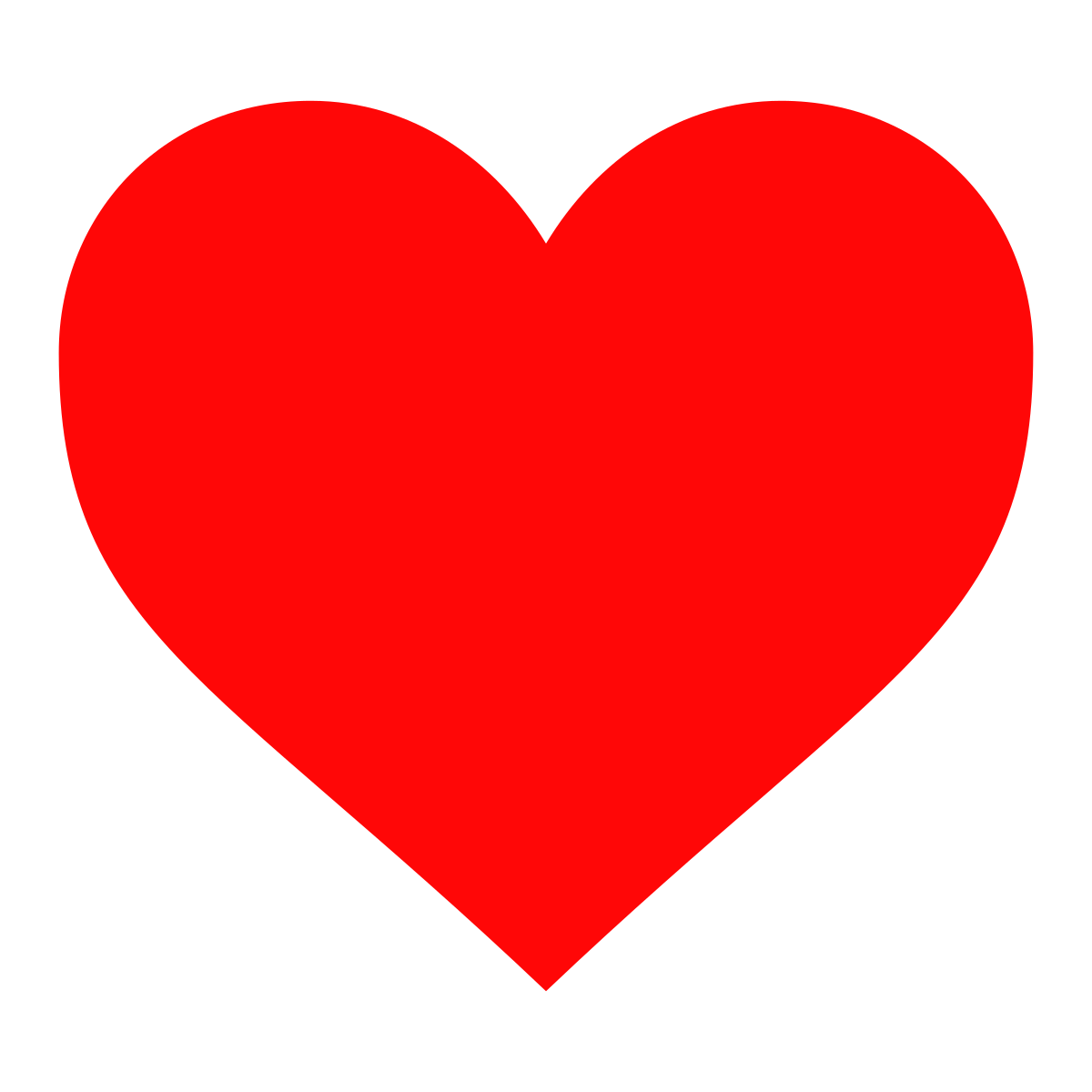 Participants as co-researchers

Re-think standard visualizations

Bring visualizations to life

Do justice to participants’ voices/narratives and corporeality as they lend to understanding the phenomenon

Culture, spirituality, religion

Aesthetic reactions

Visualizations for social advocacy and justice
Emotion at the heart of qualitative research
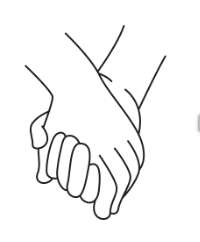 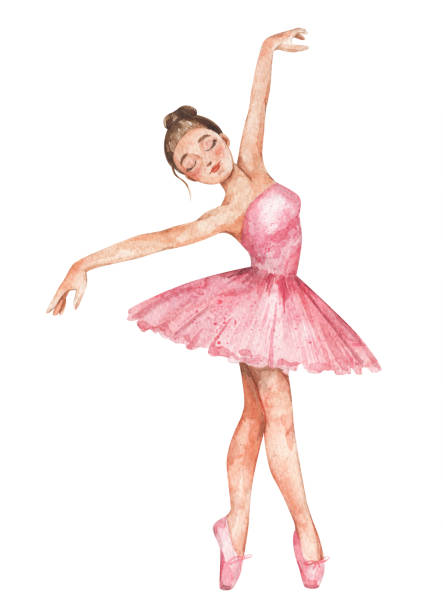 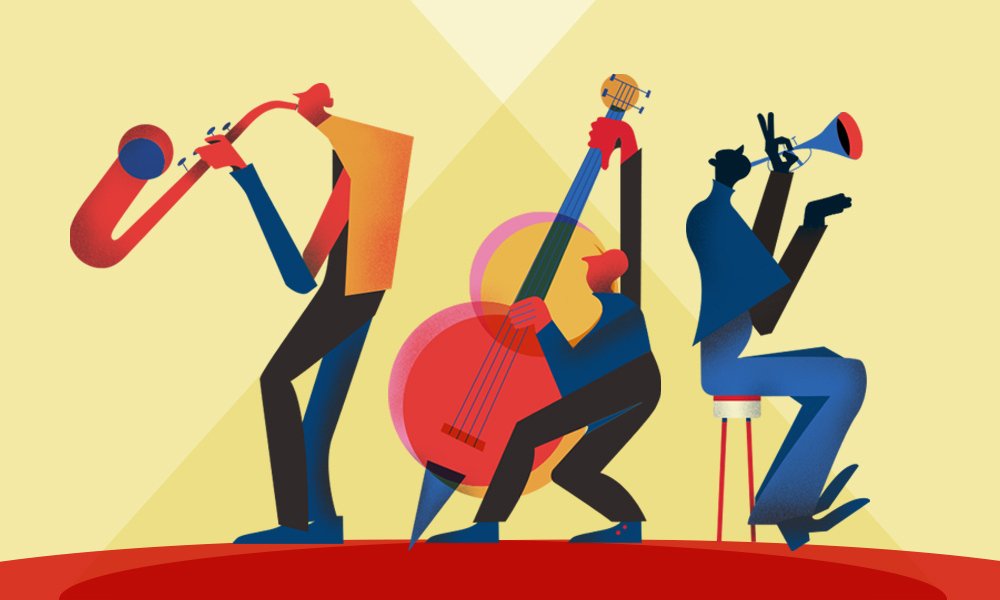 Thank you for your ears
References
Abba N, Chadwick P, Stevenson C. Responding mindfully to distressing psychosis: A grounded theory analysis. Psychotherapy Research. 2008;18(1):77-87.
Aguinaldo JP. The Interactional Organization of HIV-Positive Disclosures. Thinking Differently about HIV/AIDS: Contributions from Critical Social Science. 2019:134.
AlSughayer F. Within context: Exploring visualization and qualitative research (Doctoral dissertation). 2017.
Aspinall P. 'You're there to support someone regardless': a thematic analysis of staff experiences of working in homeless hostels (Doctoral dissertation, University of the West of England). 2023.
Bagamoyo College of Arts BC, Centre TT, Mabala R, Allen KB. Participatory action research on HIV/AIDS through a popular theatre approach in Tanzania. Evaluation and Program Planning. 2002;25(4):333-9.
Barnes DB, Murphy S. Reproductive decisions for women with HIV: Motherhood's role in envisioning a future. Qualitative Health Research. 2009;19(4):481-91.
Bartholomew TT, Lockard AJ. Mixed methods in psychotherapy research: A review of method (ology) integration in psychotherapy science. Journal of Clinical Psychology. 2018;74(10):1687-709.
Bateson G. Mind and nature: a necessary unity. New York: Dutton; 1979.
Carr T. Mapping the processes and qualities of spiritual nursing care. Qualitative Health Research. 2008;18(5):686-700.
Cheyney MJ. Homebirth as systems-challenging praxis: knowledge, power, and intimacy in the birthplace. Qual Health Research 2008; 18 (2): 254-67.
CohenMiller AS. Visual arts as a tool for phenomenology. InForum Qualitative Sozialforschung/Forum: Qualitative Social Research 2018 (Vol. 19, No. 1, p. 22). DEU.
Dixson AD. Extending the metaphor: Notions of jazz in portraiture. Qualitative Inquiry. 2005;11(1):106-37.
Eriksson UB, Starrin B, Janson S. Long-term sickness absence due to burnout: absentees' experiences. Qualitative Health Research. 2008;18(5):620-32.
Esposito A. Through Her Eyes: Photovoice as a Research Method for Women with Mental Health Challenges Living in Supportive Housing (Doctoral dissertation). 2023.
Franz L, Carter T, Leiner AS, Bergner E, Thompson NJ, Compton MT. Stigma and treatment delay in first‐episode psychosis: a grounded theory study. Early Intervention in Psychiatry. 2010;4(1):47-56.
Gupta N. The Phenomenological Film Collective: Introducing a cinematic‐phenomenological research method for social advocacy filmmaking. Social and Personality Psychology Compass. 2019;13(4):e12445.
Gupta N. Illuminating the trauma of the LGBTQ closet: A cinematic-phenomenological study and film about existential rights. Qualitative Research in Psychology. 2020;19(3):632-57.
References
Gupta N, Zieske C. Arts-based phenomenological research: Theory and praxis. Qualitative Psychology. 2024a;11(1):95.
Gupta N. DESI EROS: Reclaiming South Asian erotic power through arts-based phenomenology and Hindu epistemology. Qualitative Psychology. 2024b;11(1):127.
Hall PA, Dávila P. Critical Visualization: Rethinking the Representation of Data. Bloomsbury Publishing; 2022.
Horne G, Seymour J, Payne S. Maintaining integrity in the face of death: a grounded theory to explain the perspectives of people affected by lung cancer about the expression of wishes for end of life care. International Journal of Nursing Studies. 2012;49(6):718-26.
Krantz G. Using the phenomenology of artistic practice to explore and compare teaching. Research in Comparative and International Education. 2016;11(4):406-21.
Krantz G. Students' experiences of dance: a hermeneutic phenomenological study (Doctoral dissertation, University of Plymouth). 2014.
Lingard L, Schryer CF, Spafford MM, Campbell SL. Negotiating the politics of identity in an interdisciplinary research team. Qualitative Research. 2007;7(4):501-19.
Marecek J. Dancing through minefields: Toward a qualitative stance in psychology. In: Camic PM, Rhodes JE, Yardley L, editors. Qualitative Research in Psychology: Expanding Perspectives in Methodology and Design. Washington, DC: American Psychological Association; 2003. p. 49–69. 
Peters LM, Samuel VM, Hobson CW. Shining a light on the experiences of staff working with young homeless people: A grounded theory study. Children and Youth Services Review. 2021;121:105843.
Roffman AE. Is anger a thing-to-be-managed?. Psychotherapy: Theory, Research, Practice, Training. 2004;41(2):161.
Smallwood S. Understanding the role of stigma in women’s help-seeking behaviours for postpartum emotional difficulties: a grounded theory study (Doctoral dissertation, London Metropolitan University). 2017.
Sandelowski M. Whatever happened to qualitative description?. Research in Nursing & Health. 2000;23(4):334-40.
Shellenberger S. Use of the Genogram with Families for Assessment and Treatment. Handbook of EMDR and family therapy processes. 2007:76-94.
 Sousanis N. Unflattening. Harvard University Press; 2015.
Sutton-Brown CA. Photovoice: A methodological guide. Photography and culture. 2014;7(2):169-85.
Tashakkori A, Creswell JW. Exploring the nature of research questions in mixed methods research. Journal of Mixed Methods Research. 2007;1(3):207-11.
Verdinelli S, Scagnoli NI. Data display in qualitative research. International Journal of Qualitative Methods. 2013;12(1):359-81.